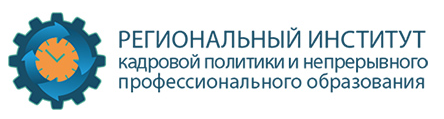 О создании  региональных учебно-методических объединений  по укрупненным группам профессий и специальностей в системе СПО
Верхозина О.А.,
 руководитель управления 
информационно-методического 
обеспечения деятельности ПОО,
 кандидат психологических наук
по математическим и естественно-научным дициплинам
по гуманитарным дисциплинам
Региональные учебно-методические объединения
по иностранным языкам
по основам безопасности жизнедеятельности
начинающих специалистов
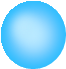 педагогов-психологов
Региональные  учебно-методические объединения по укрупненным группам профессий и специальностей
Спасибо  за  внимание!